Student’s name:
[Speaker Notes: Introducción: escrito que da la bienvenida al estudiante y le da una idea acerca de los aprendizajes que va a adquirir en el desarrollo de la lección.]
Watch this fable: http://www.starfall.com/n/fiction-nonfiction/no-tail-cat/load.htm?f 
ACTIVITY.       Answer according to the fable and the pages.
[Speaker Notes: Contenido temático: desde este apartado comienza a presentarse los conceptos que conforman la lección (textos, gráficos, tablas y otros) en aras a la adquisición de elementos teóricos que sirvan de base para la posterior realización de las actividades. Su desarrollo (contenido temático) se da a partir de instrucciones que tienen como objetivo guiar al estudiante en su interacción con el contenido.

Texto alternativo: descripción general de cada una de las imágenes que acompañan la presentación de los contenidos en las diapositivas.
Instrucciones DW: grupo de acciones que el DM le indica al DW y que éste último debe tener en cuenta al momento de realizar los desarrollos.]
ACTIVITY.       Use imperative sentences to complete:
[Speaker Notes: Contenido temático: desde este apartado comienza a presentarse los conceptos que conforman la lección (textos, gráficos, tablas y otros) en aras a la adquisición de elementos teóricos que sirvan de base para la posterior realización de las actividades. Su desarrollo (contenido temático) se da a partir de instrucciones que tienen como objetivo guiar al estudiante en su interacción con el contenido.

Texto alternativo: descripción general de cada una de las imágenes que acompañan la presentación de los contenidos en las diapositivas.
Instrucciones DW: grupo de acciones que el DM le indica al DW y que éste último debe tener en cuenta al momento de realizar los desarrollos.]
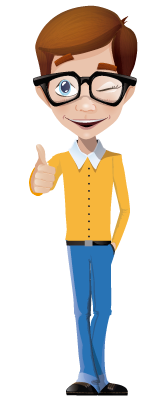 Congratulations
[Speaker Notes: Contenido temático: desde este apartado comienza a presentarse los conceptos que conforman la lección (textos, gráficos, tablas y otros) en aras a la adquisición de elementos teóricos que sirvan de base para la posterior realización de las actividades. Su desarrollo (contenido temático) se da a partir de instrucciones que tienen como objetivo guiar al estudiante en su interacción con el contenido.

Texto alternativo: descripción general de cada una de las imágenes que acompañan la presentación de los contenidos en las diapositivas.
Instrucciones DW: grupo de acciones que el DM le indica al DW y que éste último debe tener en cuenta al momento de realizar los desarrollos.]